Süt Proteinleri-2
Kazein misellerinin stabilitesi
Sütün kolloidal stabilitesi en önemli fizikokimyasal özelliklerinden birisidir.
Miseller;
Proteinazlar (rennet gibi)
4.6 pH’ya asidifikasyon,
%35 konsantrasyonda etanol ilavesi,
4 M dan daha yüksek üre ilavesi,
SDS (sodyum dodesilsülfat) gibi anyonik deterjan varlığı
Yüksek basınç uygulamaları
sonucunda destabilize olmaktadır.
*İyi kaliteli sütte kazein miselleri aşağıdaki uygulamalara normal şartlarda dayanıklıdır.
Evaporasyon ve ultrafilitrasyonla konsantre etme;
Konsantrasyon derecesi artıkça kazein misellerinin birbirine yaklaşmasından dolayı stabilize azalmaktadır.

2. Dehidrasyon;
 ısıl işlem sonucu özellikleri korunması koşulu ile süttozundaki miseller kolaylıkla rekonstitüe edilebilmekte ve fonksiyonel özellikleri korunmaktadır. 

3. Dondurma işlemi;
Sınırlı etkisi vardır. Ancak yavaş dondurma işlemi ve -10 °C ile – 20 °C’ de depolama ile Ca+2 konsantrasyonunun artışı ve pH azalmasından dolayı destabilizasyona neden olabilir.
4. Homojenizasyon;
Sütün 20 MPa’ a kadar homojenizasyonu kazein miselleri üzerinde ya hiç etki yapmamakta ya da çok sınırlı bir etkiye sahiptir. 
200 MPa’ dan daha yüksek basınçta homojenizasyon işlemleri yada yüksek basınç uygulamaları miselde ayrılmalara neden olabilmektedir. 

5. Isıl işlem; 
72 °C’ de 15 sn. uyugulanan HTST pastörizasyon kazein misellerini çok sınırlı etkilemektedir. Yüksek sıcaklıkta ısıl işlem serum proteinlerinin denaturasyonuna neden olmakta ve denature serum proteinlerinin kazein miselleri ile interaksiyonuna yol açmaktadır.
Bu değişim misel ısı stabilitesi ve rennet koagülasyon özellikleri gibi birçok özelliği etkilemektedir.

Özellikle konsantre sütlerde yüksek ısıl işlem;
Maillard tipi esmerleşmeye, pH’da azalmaya, κ-kazeinin miselden arılmasına sonuçta koagülasyona neden olabilmektedir.
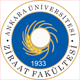 KAZEİNİN ASİTLE PIHTILAŞMASI
Kazein miselleri ısıya dayanıklıdır. pH değişimlerinden kolayca etkilenir. 
Sütte asitlik gelişince kalsiyum ve fosfor çözünerek misellerden ayrılır. Kompleks koloidal durumunu koruyamaz ve çözelti jel haline geçer. Bu duruma asit etkisiyle sütün pıhtılaşması denir. 

Yoğurt ve fermente süt ürünlerinin üretiminde bu olaydan faydalanılır.
Ankara Üniversitesi Ziraat Fakültesi Süt Teknolojisi Bölümü
Sütün asitliği aşağıdaki yöntemlerden biri ile yükseltilebilir.

Starter kültür ilavesi ile,
Süte direkt laktik asit gibi organik asit ilavesi ile,
Lakton ilave ederek
Sütte asitliğin artması;
kazeinin asidik karakterdeki fonksiyonel gruplarının (aspartik asit, glutamik asit ve fosfoserin rezidüleri) iyonizasyon yeteneğini zayıflatmaktadır. 
Bu durum kazein misellerinin yüzey potansiyellerinin azalmasına ve kazeinlerin kalsiyum bağlama yeteneğinin azalmasına neden olmaktadır. Kalsiyumun çözünmesine neden olur. 
Kalsiyum ve inorganik fosfatın misellerden ayrılarak çözünür faza geçmesi misellerin demineralizasyonuna neden olur. 
Ayrıca altmisellerin agregasyonu azalır.
Ortamın pH’sı 5.7-5.8 olduğunda;
Kolloidal kalsiyum fosfatın yaklaşık %50’si misellerden ayrılır. Bu aşamadan sonra misel yapısındaki parçalanmalar nedeniyle sütün reolojik özelliklerinde değişimler  meydana gelir. Asitliğin artması sırasında misellerde ve kazeinin primer yapılarında önemli değişmeler olur. 

Ayrılma 5.2-5.4 pH’da; en üst düzeydedir.
4.8-5.0 pH civarında; demineralizasyon hemen hemen tamamlanır. 
pH 4.6 izoelektrik noktaya ulaştığında; yükün nötürlenmesi ve hidratasyonun (su içeriğinin) önemli ölçüde azalması, kazeinin kolloidal durumunu kaybederek çökmesine neden olur.
Oluşan pıhtı bir asit pıhtısı olup, modifiye ve demineralize olmuş alt miseller ve bunların arasına hapsedilmiş su fazından oluşur. 

Asit pıhtısının reolojik özelleri;
Sütün niteliklerine (protein konsantrasyonu vb.)
Asidifikasyon koşullarına (sıcaklık, asitlendirme oranı, fermentasyon sonu pH’ya )  bağlıdır.
Ca-kazeinat-fosfat +  laktik asit          Asit kazein jeli +   Ca-laktat  + Ca-fosfat 
kompleksi                                              (çözünmez)              (çözünür)
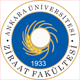 KAZEİNİN ENZİMLE PIHTILAŞMASI
Bitkisel, hayvansal ve mikrobiyolojik kaynaklardan sağlanan enzimler (asit proteazlar) kazeinin kolloidal yapısını bozarak pıhtılaşmasına neden olur. 

Özellikle rennin (kimozin) enzimi (hayvansal proteaz) peynir teknolojisinde kullanılır. Rennin ile pıhtılaşma 3 aşamada olur; 
enzimatik proteoliz, 
kümeleşme (agregasyon)  
jelleşme
Ankara Üniversitesi Ziraat Fakültesi Süt Teknolojisi Bölümü
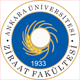 Enzimatik aşamada; 
-kazein, peynir mayasındaki asit proteazlar (rennin) tarafından gerçekleştirilen sınırlı bir proteoliz ile Phe-Met (fenilalanin-metiyonin) (105-106) bağından parçalanarak para--kazein ve kazeinomakropeptit (glikomakropeptit) olmak üzere iki kısma ayrılır.
-Kazein                     Para--kazein    +    Glikomakropeptit 
                     rennet               (kolloidal) 	        (çözünür)
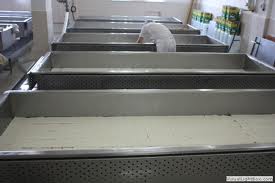 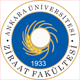 Agregasyon (kümeleşme) aşamasında;
Misellerdeki -kazeinin en az %85’i enzim etkisiyle parçalandıktan sonra, stabiliteleri bozulan kazein miselleri, iyon halinde kalsiyum (Ca+2) varlığında, birbirleriyle birleşerek gözle görülebilir pıhtılar oluştururlar. Bu bir agregasyon (kümeleşme) olayıdır.
   
   Süte uygulanan ısıl işlem, serum proteinlerinin denatürasyonuna, sütün kolloidal ve iyon halindeki kalsiyum miktarında değişmelere neden olduğu için, misellerin agregasyonunda etkili olmaktadır.
Ankara Üniversitesi Ziraat Fakültesi Süt Teknolojisi Bölümü
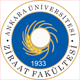 Jelleşme aşaması;
Kümeleşen kazein miselleri birleşmeye devem ederek daha büyük partikülleri, bunlar da bir protein ağını, yani protein jelini oluşturur. Bu aşama jelleşme aşaması olarak değerlendirilir.
Ca+2
Para--kazein                      Dikalsiyum-para kazein
  			                          (pıhtı, jel)
Ankara Üniversitesi Ziraat Fakültesi Süt Teknolojisi Bölümü
Enzimatik aşamayı etkileyen faktörler
pH değeri:  pH değerinin düşmesi pıhtılaşmayı hızlandıran ve telemenin sertleşmesini etkileyen bir faktördür. pH enzim aktivitesini etkilediği gibi, asitlik geliştikçe kolloidal kazein kompleksinden kalsiyum çözünmekte ve negatif yükün azalması da misel stabilitesini olumsuz etkilemektedir.
Sıcaklık: rennin enzimi maksimum aktiviteyi 40-42 °C de gösterir. 10 C nin altında 65 °C üzerinde pıhtılaşma olmaz. 40 °C ye kadar her 10 derecelik sıcaklık artışı enzimatik parçalanmayı artırmaktadır.
Süte uygulanan ısıl işlem: uygulanan ısıl işlem derecesine ve süresine bağlı olarak sütün özelliklerinde  bazı değişimler meydana gelir. 
Sütün peynir mayası ile pıhtılaşmasını etkiler. Süt 65 °C veya biraz üzerinde ısıl işlem görürse; pıhtılaşma hızında bir yavaşlama ve pıhtı sertliğinde bir yumuşama olur.  Uygulanan sıcaklık 70 °C ve üzerinde durum daha ciddileşir. Çünkü serum proteinlerinin denaturasyonu  artar. 
Isıl işlem ile kazein üzerinden bir miktar kalsiyum ve fosfatın ayrılması pıhtılaşma yeteneğinin azalmasına neden olur.  Dolayısıyla ısıl işlemden sonra kalsiyum klorür ilavesi pıhtılaşma yeteneğini artırır.
Ayrıca 70 °C üzerinde ısıl işlem gören sütlerde β-laktoglobulin denature olur  ve κ-kazein ile interaksiyona girer. Bu durumda enzimin (peynir mayası) κ-kazein etkisi güçleşir ve hidrolizin hızı yavaşlar. Pıhtılaşma uzun sürede gerçekleşir ve fazla oranda su tutar. Oluşan pıhtı son derece zayıf olur ki bu da hem randımanı hem de yapıyı etkiler. Randıman artmasına karşın peynir yapısı daha yumuşak olur. Olgunlaşmanın ileri aşamalarında kusurlara neden olur.
Kalsiyum: kazein misellerinin agragasyonu, ortamdaki çözünür haldeki Ca+2 iyonlarının miktarı ile ilgilidir. Bu etki sadece kalsiyum iyonları için değil 2 veya daha fazla değerdeki diğer katyonlarda bu etkiye sahiptir. 
Enzim: kazeini pıhtılaştıran spesifik hayvansal proteaz rennin enzimidir. Hayvansal, bitkisel ve mikrobiyel kaynaklardan elde edilen enzimler κ-kazeinin spesifik peptit bağlarını proteolize ederek pıhtılaşmayı sağlar.
Kazeinat ve kolloidal kalsiyum fosfat konsantrasyonu:
	Kazeinat miktarı fazla olan sütler daha sert olur.
Misellerin büyüklüğü: büyük miseller daha az κ-kazein içerir. Bu nedenle pıhtılaşma süreleri orta misellere  oranla daha uzundur.
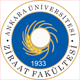 SERUM PROTEİNLERİ
Yağsız sütten kazein uzaklaştırıldığında kalan süt serumu içerisinde yaklaşık % 0.7 oranında protein bulunur. Bunlara serum proteinleri veya peynir üretimi sırasında peyniraltı suyunda kaldıkları için peyniraltı suyu proteinleri adı verilir. 

Serum proteinleri genel olarak 3 gruba ayrılır 
Albumin/laktalbumin (α-laktalbumin, β-laktoglobulin, kan serum albumini)
globulin (immunoglobülinler)
proteoz-pepton
Ankara Üniversitesi Ziraat Fakültesi Süt Teknolojisi Bölümü
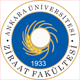 Isıl işleme oldukça duyarlıdırlar. 60 °C’nin üzerinde denatürasyon başlar. Buna karşın pH değişimlerinden etkilenmezler.

Her bir serum proteinin sıcaklığa karşı duyarlılıkları oldukça farklıdır. 
İmmünoglobülinler ve serum albumini; 74°C/15 sn. 
Albüminler; 85-100°C/5 dk.
Proteoz-peptonlar; 95-100°C/ 30 dk. denature olurlar.
Ankara Üniversitesi Ziraat Fakültesi Süt Teknolojisi Bölümü
Serum proteinlerinde, polipeptidlerin bünyesinde yüksek oranında α-heliks konfigürasyonuna ve kükürt içeren aminoasitlere sahiptir. 

Isıl işlem sırasında, hidrojen bağları ve heliks yapının yan bağları parçalanır. Polipeptid zincirleri açılır. Bu esnada, serum proteini molekülleri yeni hidrojen bağları ve disülfit bağları oluşturarak sıcaklık etkisiyle pıhtılaşır.

Sıcaklık etkisiyle serum proteinlerinin koagülasyonu sonucu oluşan pıhtı, çok ince olup gözle görülemez. Ancak kalsiyum fosfat ile birleşerek ısıtıcı yüzeyinde süttaşı olarak birikir veya κ-kazein ile interaksiyona girerek kazein misellerinin dış yüzeyini kuşatırlar.
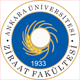 Serum proteinlerinin doğal (A) ve denature (B) formları
Ankara Üniversitesi Ziraat Fakültesi Süt Teknolojisi Bölümü
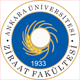 Serum proteinlerinin denaturasyonu Süt teknolojisi açısından önemlidir. Yoğurt, ayran gibi fermente ürünlerin üretimde serum proteinlerinin denaturasyonu önemli katkı sağlarken; peynir teknolojisinde problem yaratır. Sıcaklık etkisi ile oluşan pıhtı çok ince ve gözle görülmez olduğundan kazein misellerinin üzerinde yerleşerek peynir mayasının kazeine etkisini engeller. Ayrıca pıhtının su tutma kapasitesini artırır. 
Ancak Lor peyniri gibi bazı peynirlerin üretiminde bu özellikten yararlanılır.
Ankara Üniversitesi Ziraat Fakültesi Süt Teknolojisi Bölümü
Albumin (Laktalbumin ) 

Serum proteinlerinden amonyum sülfat ile çöktürülerek ayrılabilen protein fraksiyonlarıdır. 
β- laktoglobulin
α- laktalbumin 
Kan serum albumini
β-laktoglobulin
Diğer fraksiyonlara oranla daha önemli olup miktar olarak da toplam laktalbuminlerin yarısından fazlasını oluşturur. 
pH 5.2 de dialize edildiğinde β-laktoglobulin kristalleri elde edilir. 
Lösin ve lisin aminoasitleri açısından oldukça zengindir.
α-laktalbumin
Toplam laktalbuminlerin yaklaşık %20-25 ni oluşturur. Lisin, lösin, sistin ve aspartik asit açısından zengindir. Dializ, pH 4.0’ de yapıldığında α-laktalbumin kristalleri meydana gelir. Bu protein, sulandırılmış tuz çözeltilerinde, β-laktoglobulin’ e oranla daha az çözünür.
Kan serum albumini
Sığır kanı albuminine benzediği için bu isimlede adlandırılır. Serum proteinlerinin %2-8’ni oluşturur.  

Özetle;
Laktalbumin yüksek biyolojik değere sahiptir. Biyolojik değeri yumurtadan yüksektir. 
Suda kolloidal olarak çözünür özelliktedir.
Hidrofil niteliktedir. Kazeinin pıhtılaşmasını bir dereceye kadar engelleme özelliğine sahiptir.
Asit ve peynir mayasına karşı oldukça dayanıklı, sıcaklığa karşı hassastır.
Laktoglogulin 
Süt proteinlerinin yaklaşık %2’sini oluşturur. Kolostrumda yüksek olduğu için «kolostrum proteini» ve immünite özelliğinden dolayı «immünoglobulinler» olarak isimlendirilir. 
Yeni doğan yavruyu enfeksiyonlara karşı korur. 2 fraksiyonu vardır. 
Euglobulin 
Pseudoglobulin 
İnek sütünde IgG, IgA, IgM olmak üzere 3 ayrı tipi izole edilmiştir. İnsan sütünde ilaveten IgD ve IgE tanımlanmıştır. 
Sütün antikorları arasındadır.
Peynir mayası ve aside dayanıklı, ısıya karşı hassastır.
Peynir üretiminde laktabuminle birlikte pas’ na geçer.
Proteoz-pepton  
Toplam proteinlerin %5-6’ sını oluşturur. Asit ve enzim ile kazein, ısı etkisiyle serum proteinleri uzaklaştırıldığında bu proteinler kalır. 
Isıya karşı oldukça dayanıklıdır. Basit yapıdadır. %12’lik TCA da çözünürler.
Sütün protein olmayan azotlu maddeleri
Sütün içerisinde azot içeren protein yapısında olmayan maddeler NPN «protein olmayan azotlu maddeler» olarak adlandırılır. 
İnek sütünde oranı %4-8 dir. Anne sütünde daha fazladır. 
Protein metabolizmasının son ürünü olarak kabul edilir. 
Üre, kreatin, ürik asit, nitrat, amonyak, serbest aminoasitler, kolin, nöramik asit ve orotik asit gibi bazı organik bileşikler, karbonhdratlar ve fosfatidlerdir.